Отчет об исполнении бюджета Курчанского сельского поселения Темрюкского района за 2022 год
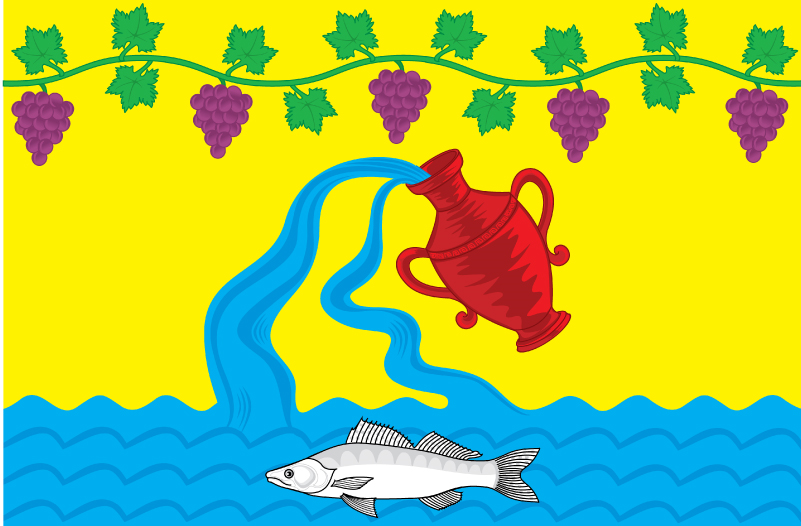 Показатели исполнения доходной части бюджета Курчанского сельского поселения Темрюкского района (тыс.рублей)
Структура налоговых и неналоговых доходов
ИСПОЛНЕНИЕ
 РАСХОДНОЙ ЧАСТИ БЮДЖЕТА 
Курчанского сельского поселения 
Темрюкского района 
за 2022 год
Исполнение бюджета за 2022 год
Структура исполнения бюджета за 2022 год
Расходы бюджета Курчанского сельского поселения Темркского района 2021-2022 года
Спасибо за внимание